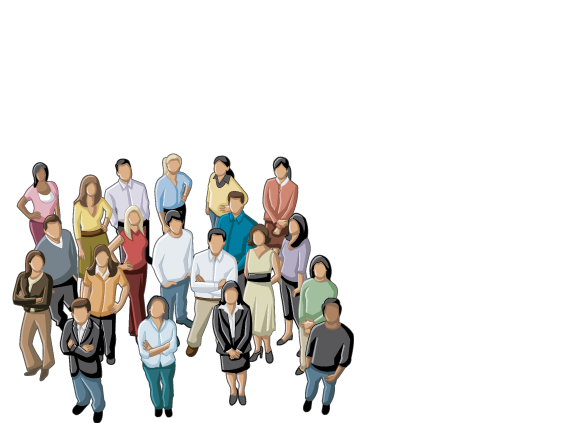 单击此处编辑标题
—— 单击此处编辑文本
www.51pptmoban.com 搜集整理
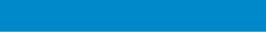 单击此处编辑文本
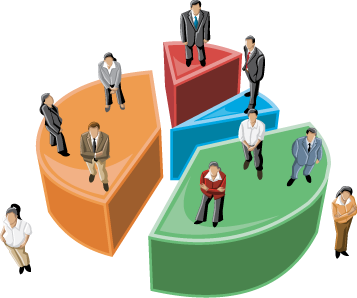 请输入相关内容请输入相关内容请输入相关内容相关内容请输入相关内容
请输入相关内容请输入相关内容请输入相关内容相关内容请输入相关内容请输入相关内容请输入相关内容
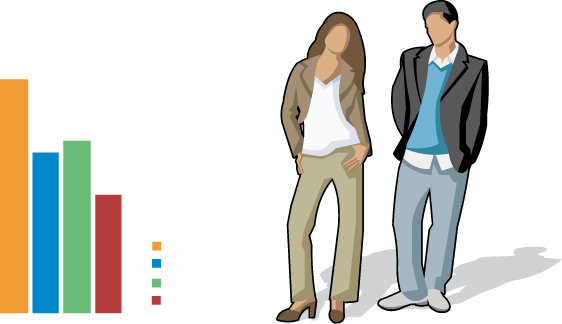 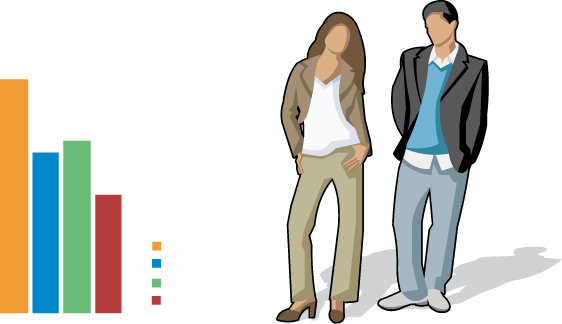 请输入相关内容请输入相关内容请输入相关内容相关内容请输入相关内容
请输入相关内容
请输入相关内容
请输入相关内容
请输入相关内容
单击此处编辑文本
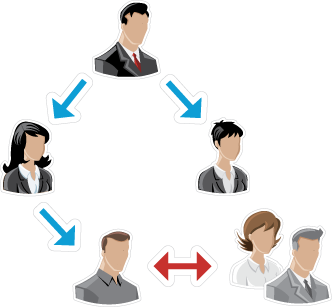 请输入相关内容请输入相关内容请输入相关内容相关内容请输入相关内容请输入相关内容相关内容请输入相关内容
请输入相关内容请输入相关内容请输入相关内容相关内容请输入相关内容请输入相关内容请输入相关内容
请输入相关内容请输入相关内容请输入相关内容相关内容请输入相关内容请输入相关内容相关内容请输入相关内容
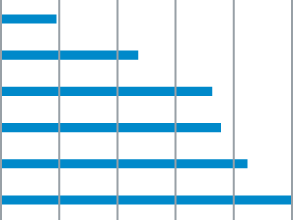 数值
数值
数值
数值
请输入相关内容请输入相关内容请输入相关内容相关内容请输入相关内容请输入相关内容请输入相关内容
数值
数值
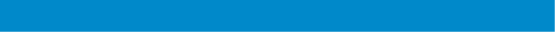 单击此处编辑文本
请输入相关内容请输入相关内容请输入相关内容相关内容请输入相关内容请输入相关内容
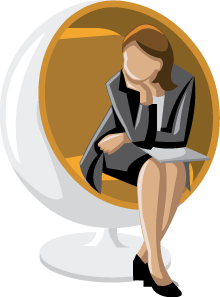 在这里添加表格内容
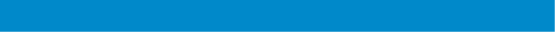